Top Keywords
Nov 28 - Dec 4
Weekly Media Report
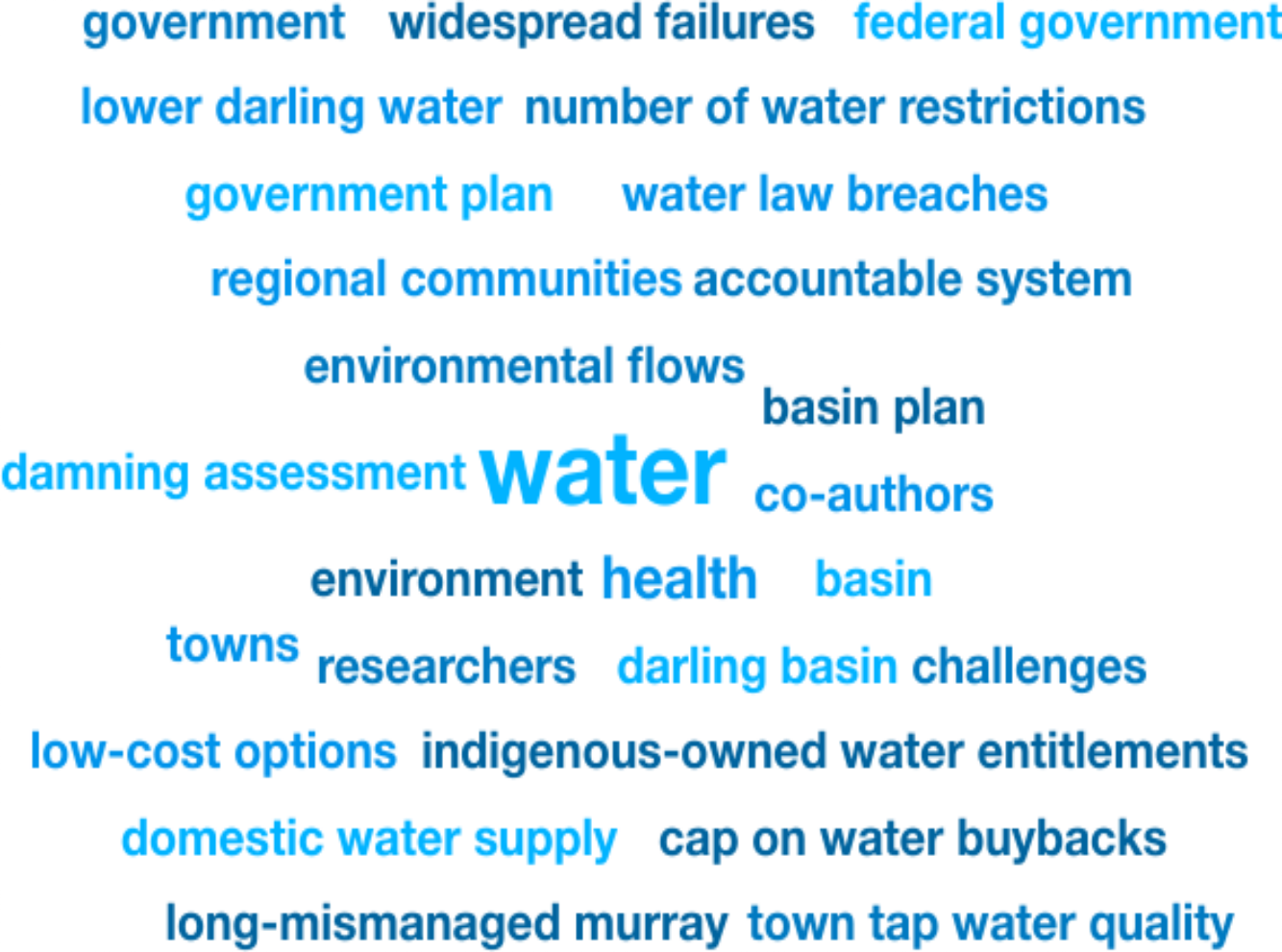 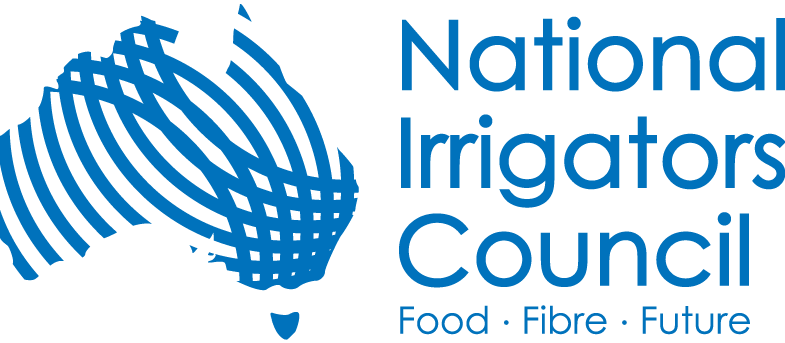 Total Mentions
Nov 28 - Dec 4
Total Reach
Nov 28 - Dec 4
Total Potential Editorial Reach
Nov 28 - Dec 4
73
15.7M
68.3M
Mentions
Reach
Reach
News Engagement
Nov 28 - Dec 4
TV Engagement
Nov 28 - Dec 4
Social Engagement
Nov 28 - Dec 4
Radio Engagement
Nov 28 - Dec 4
20
1
0
52
Mentions
Mentions
Mentions
Mentions
Highest news articles
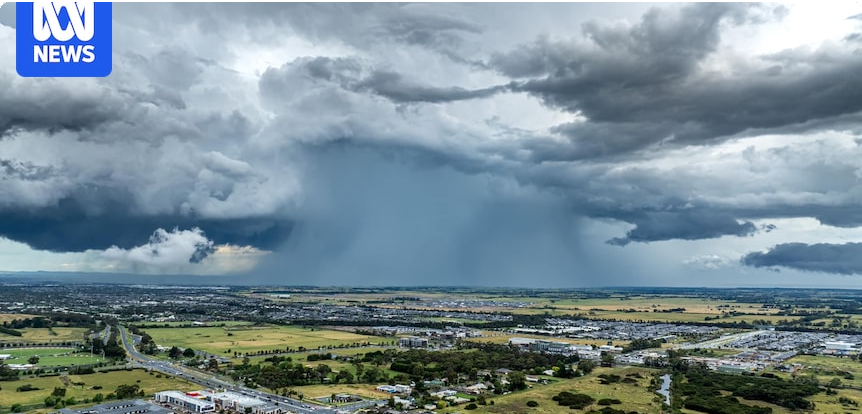 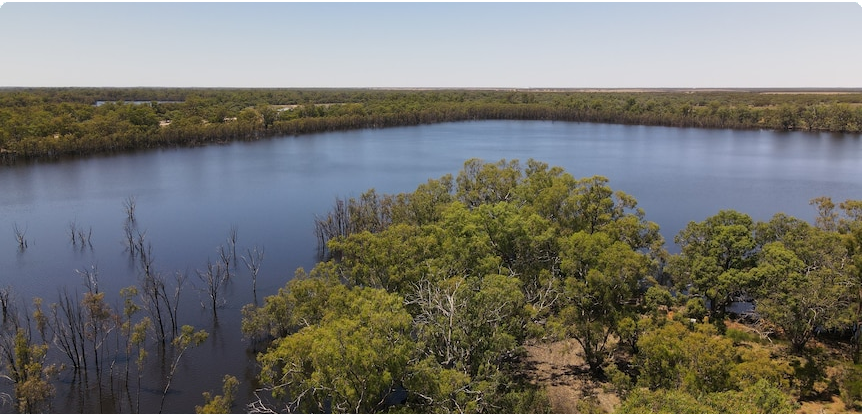 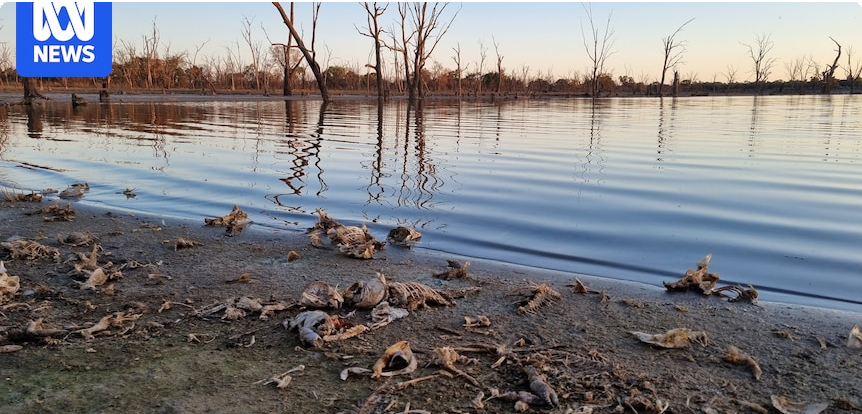 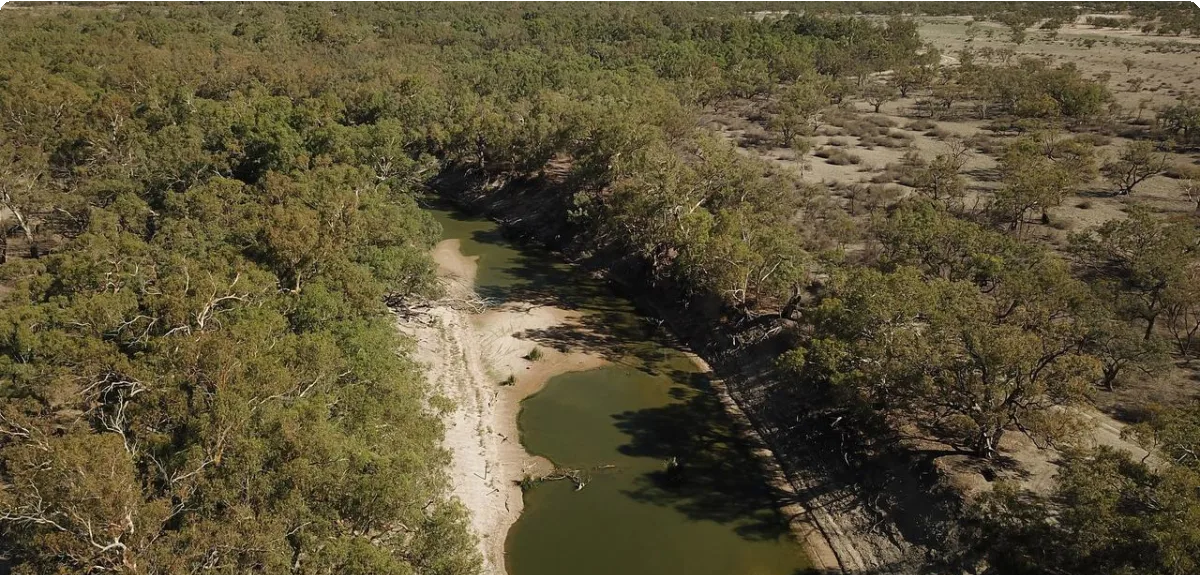 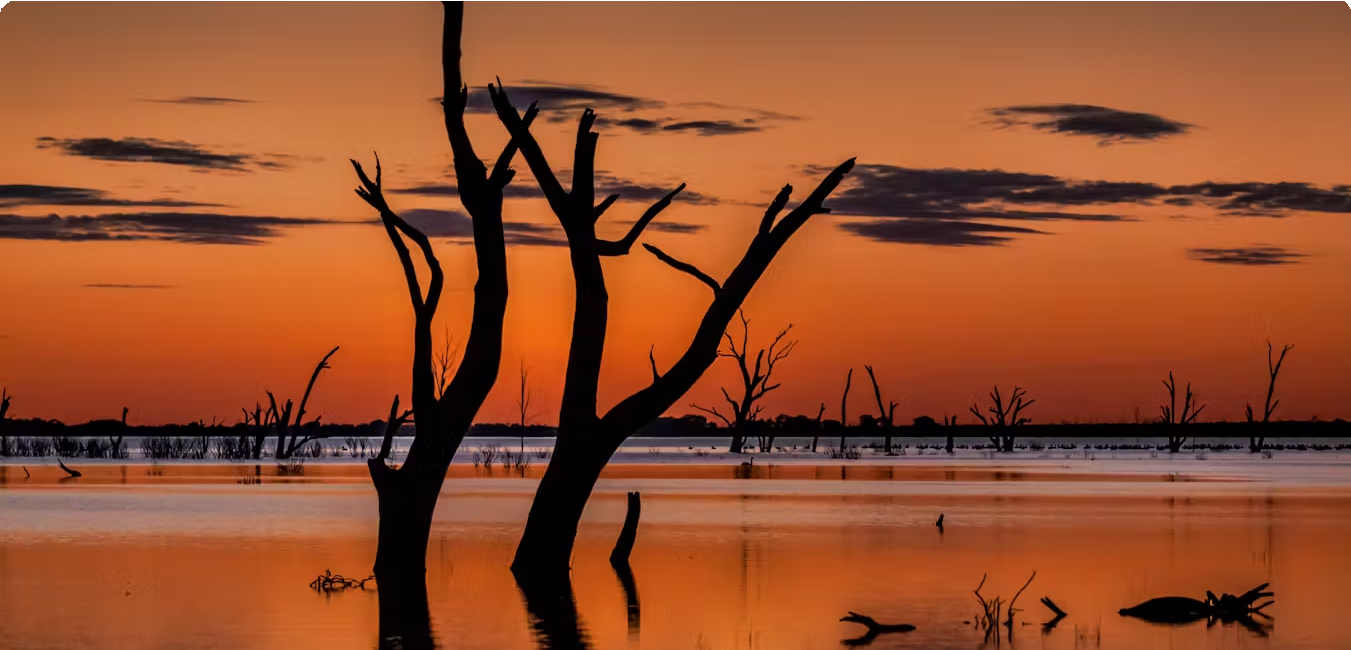 ABC Online (Licensed by Copyright Agency)
News | AU | Nov 28 · 5:52 AM
Tom Sa…
ABC Online (Licensed by Copyright Agency)
News | AU | Dec 2 · 7:15 AM
Program: Scientists assess Murray Darling river system
ABC Online (Licensed by Copyright Agency)
News | AU | Dec 2 · 9:49 AM
David Cl…
Yahoo News Australia (Licensed  • Luke… by Copyright Agency)
News | AU | Dec 2 · 3:30 AM
The Conversation (Licensed by • Jamie… Copyright Agency)
News | AU | Dec 2 · 6:04 AM
A $13 billion, 30-year ﬂop: landmark study reveals stark failure to halt Murray-Darling
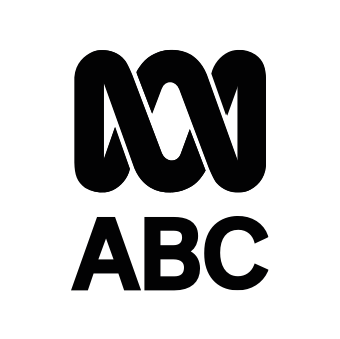 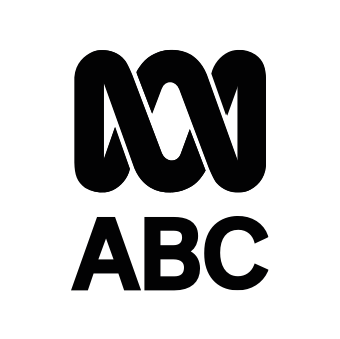 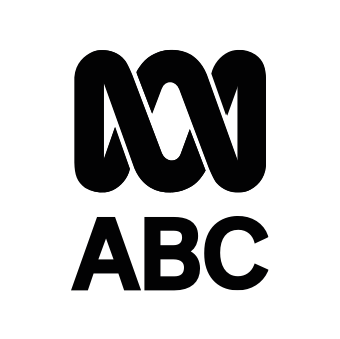 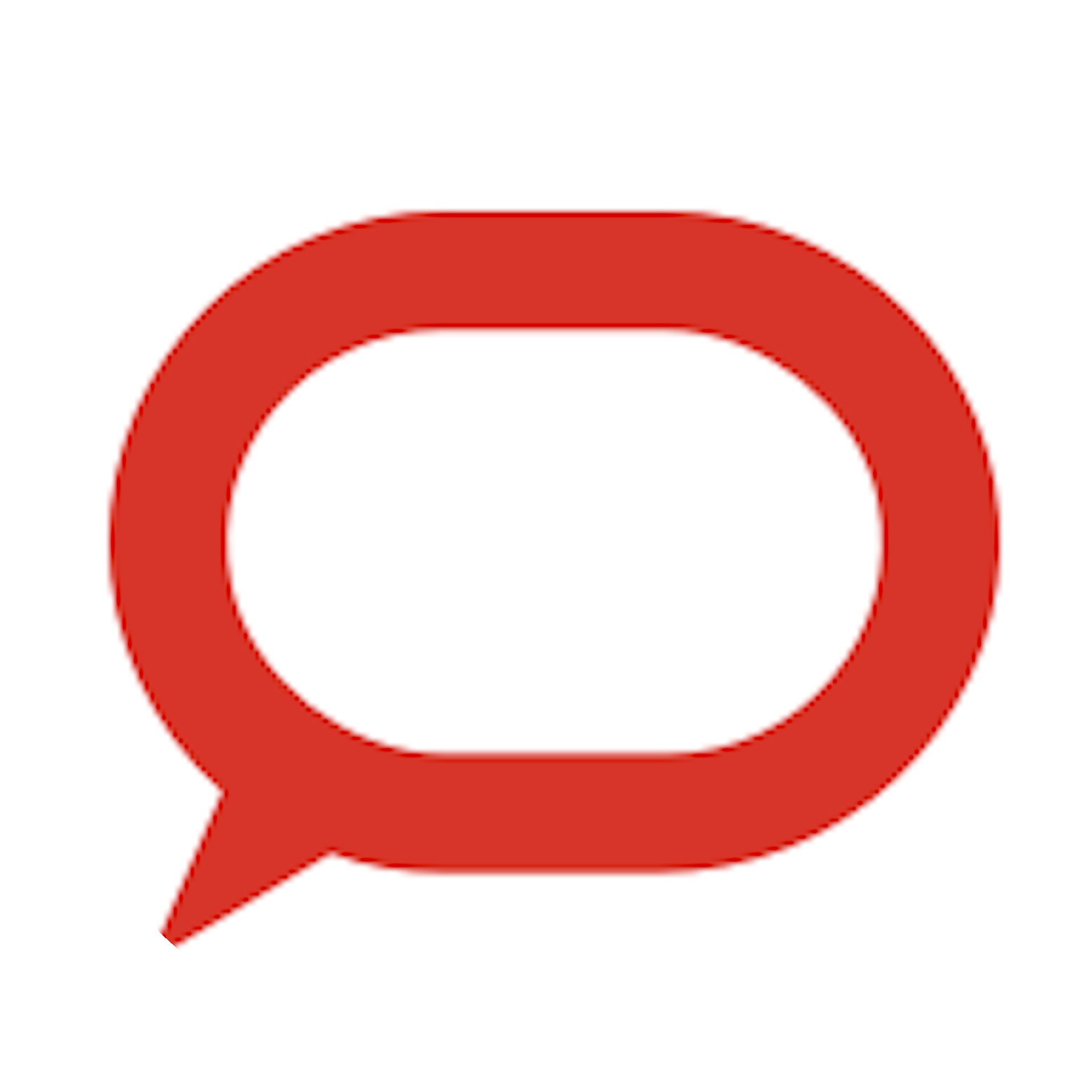 Y
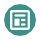 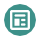 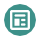 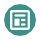 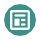 Eastern Australia faces multi-day thunderstorm outbreak with ﬂash
Murray-Darling Basin Plan failing to improve river system, study ﬁnds
Water quality decreasing in largest river system
14.4M Reach 44 Social Echo
14.4M Reach 0 Social Echo
14.4M Reach 2 Social Echo
1.58M Reach 0 Social Echo
478k Reach 105 Social Echo
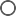 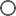 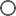 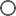 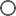 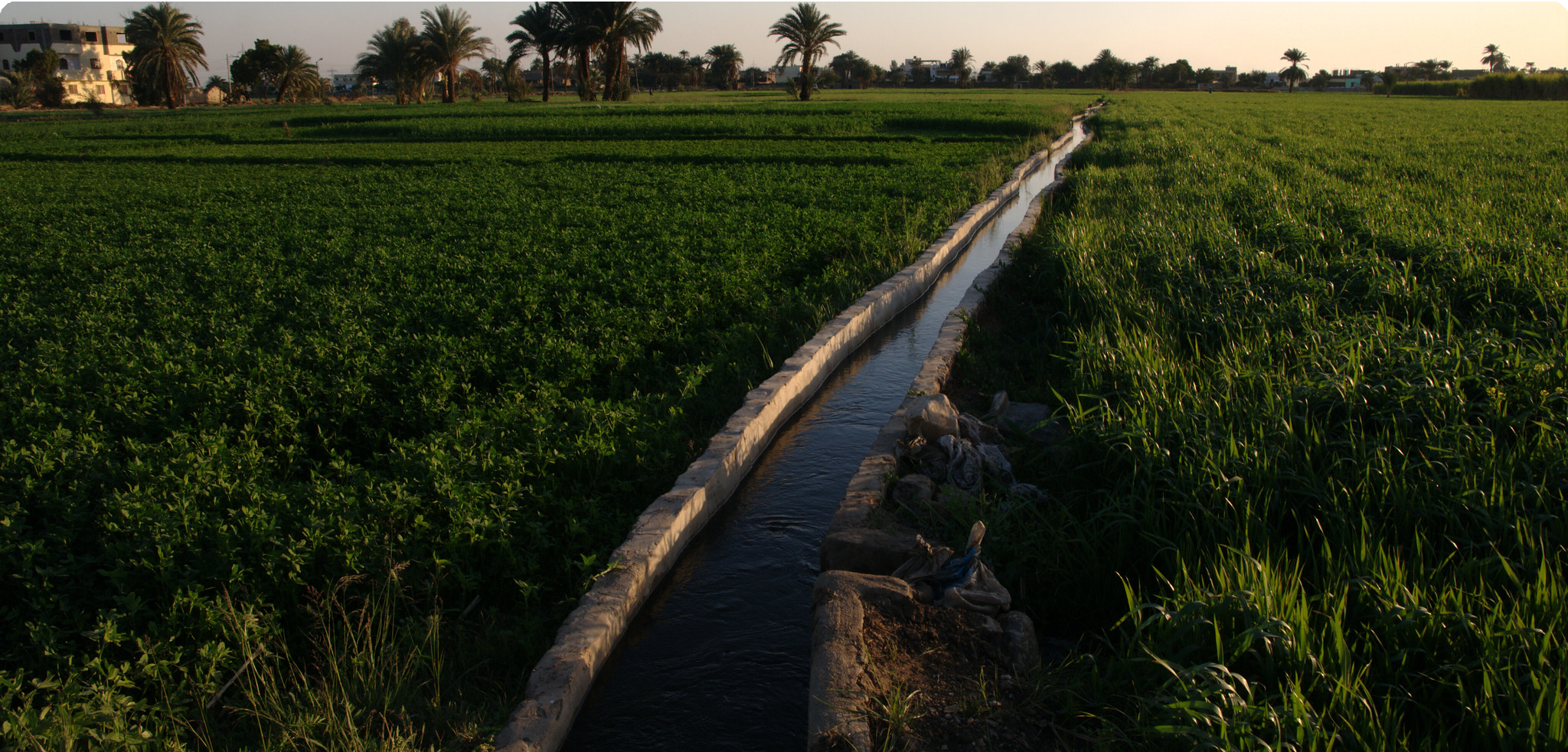 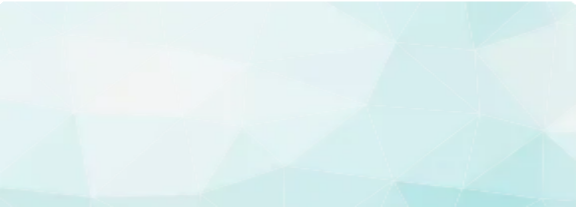 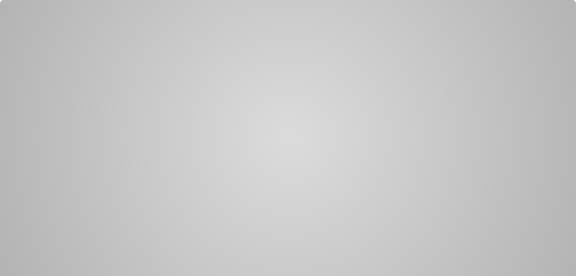 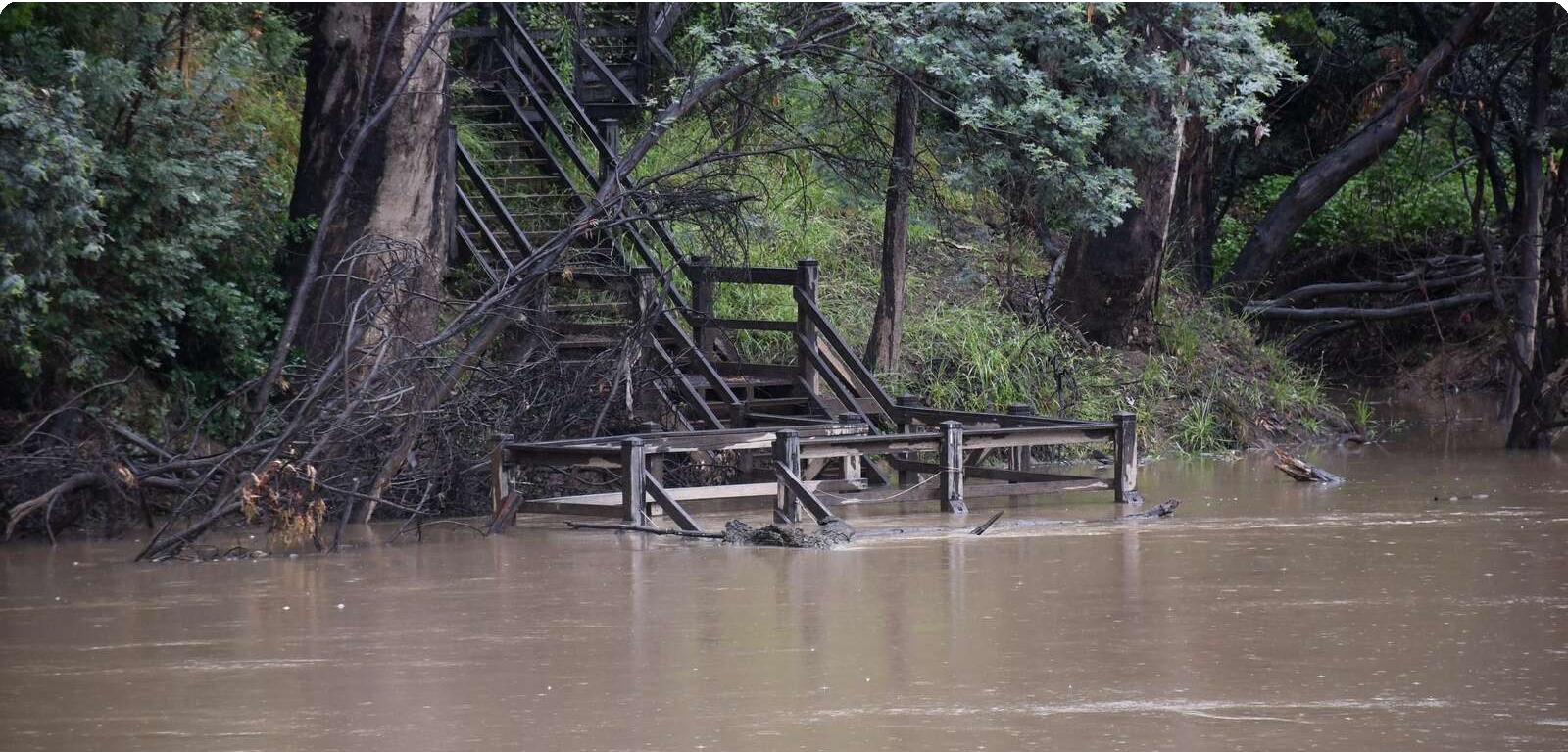 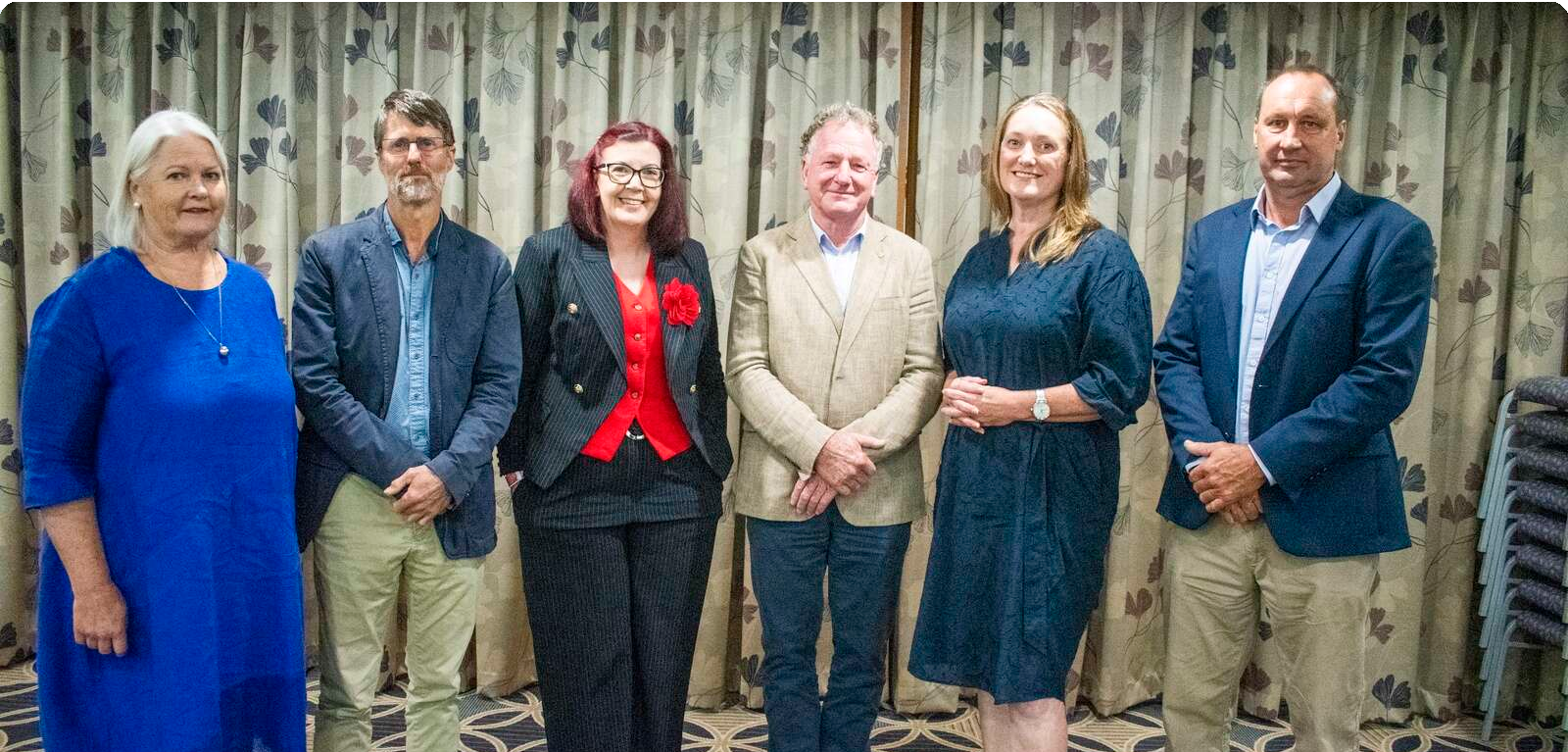 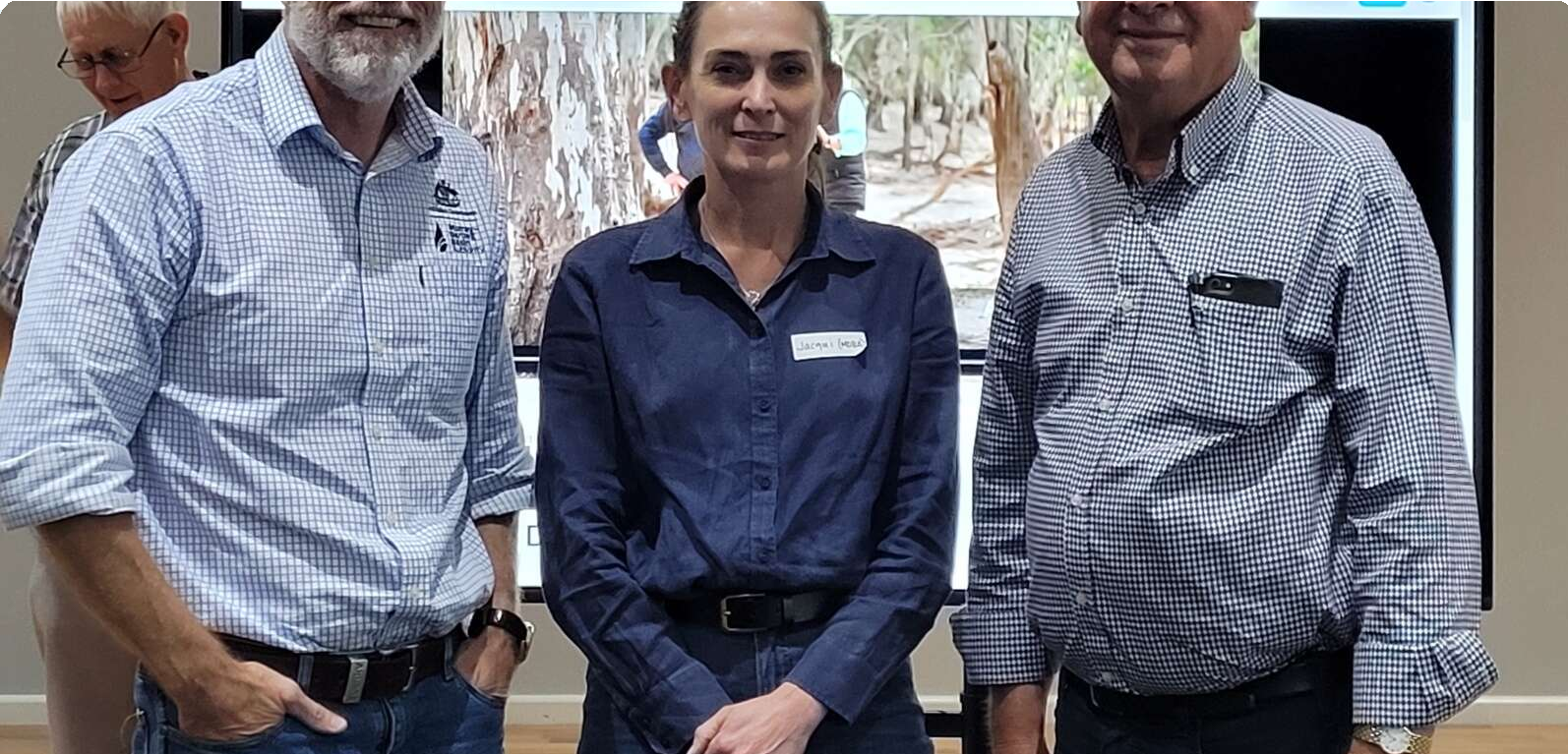 The Strategist (Licensed by Copyright Agency)
News | AU | today · 6:00 AM
Saba…
The Weekly Times (Licensed by Copyright Agency)
News | AU | today · 5:00 AM
Pete…
The Shepparton News (Licensed by Copyright Agency) News | AU | Nov 29 · 8:18 AM
Geoﬀ…
The Shepparton News (Licensed by Copyright Agency) News | AU | Nov 29 · 8:18 AM
Zoe …
The Shepparton News (Licensed by Copyright Agency) News | AU | Nov 28 · 11:21 AM
Geoﬀ…
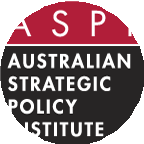 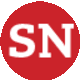 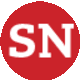 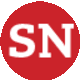 T
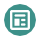 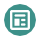 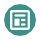 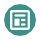 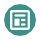 Easement, not land purchase, says NSW
... as the Reconnecting River Country Program is a
Pay cap, director appointments approved
... as deputy chair, and Mrs Coupland was elected
Water group encouraged by MDBA talk
... group has been encouraged by its latest
Avoiding downstream consequences: Australia’s role in promoting water
Murray Darling Basin plan fails to curb ﬁsh kills and boost ﬂows
178k Reach 2 Social Echo
169k Reach 0 Social Echo
60.3k Reach 0 Social Echo
60.3k Reach 0 Social Echo
60.3k Reach 0 Social Echo
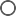 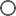 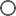 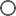 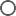 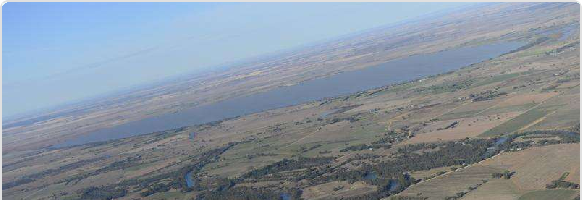 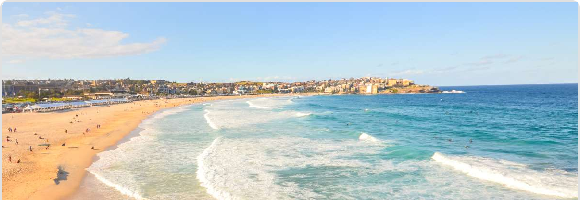 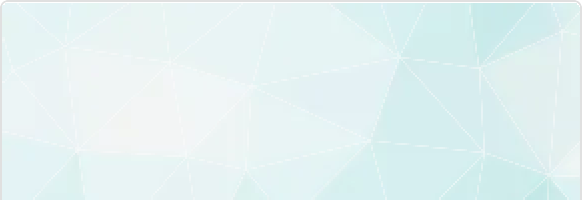 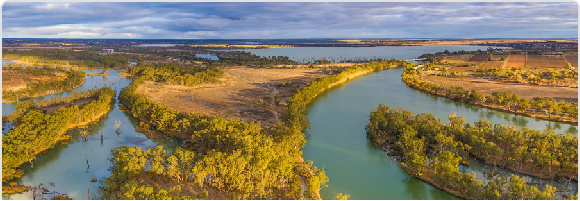 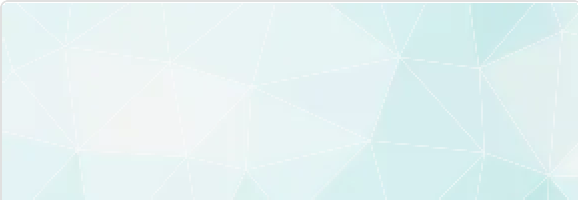 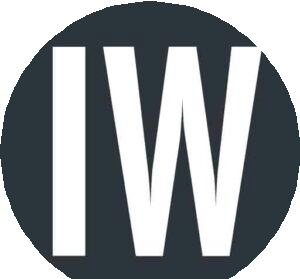 A
Highlighted Industry and NIC
Most Social Shares
Nov 28 - Dec 4
Highest Potential Editorial Reach
Nov 28 - Dec 4
Highest Syndication
Nov 28 - Dec 4
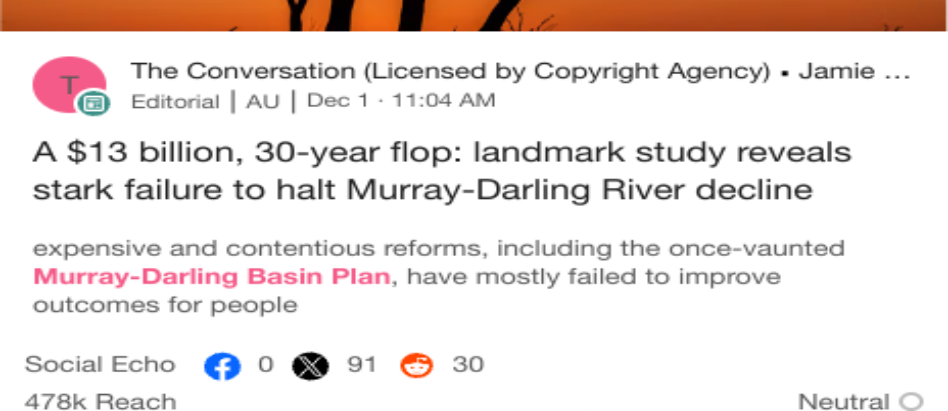 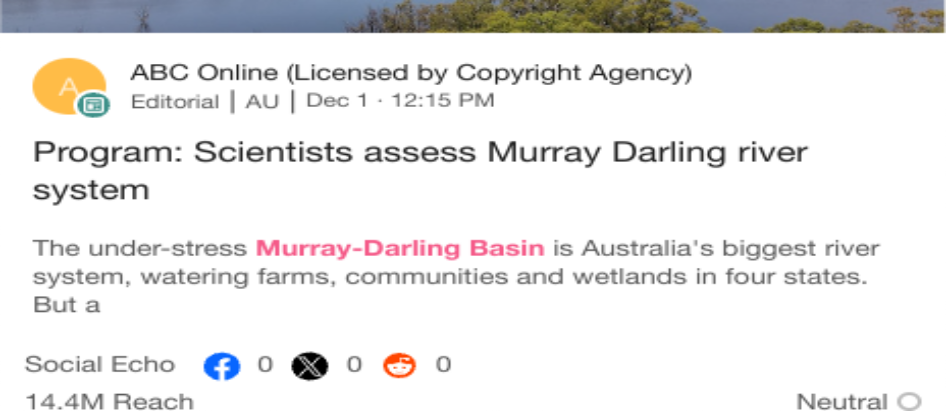 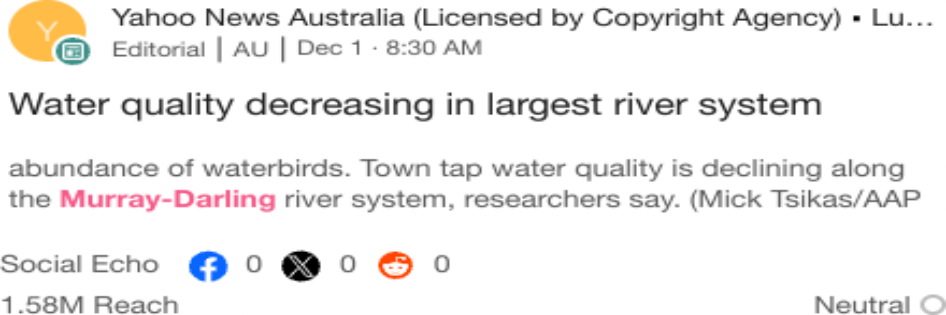 Mentions Trend
Nov 28 - Dec 4
Share of Voice by Source Type
Nov 28 - Dec 4
Top Publications and Share of Voice
Nov 28 - Dec 4
600
100%
ABC Western Plains
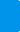 ABC Broken Hill AM
ABC New England North
West AM
ABC Coﬀs Coast FM ABC Mid North Coast
NSW Radio
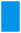 400
Mentions
Mentions
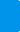 50%
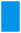 200
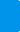 5
10
15
Mentions
20
25
30
0%
Nov 28
Nov 29
Nov 30	Dec 1
Dec 2
Dec 3	De…
Broadcast
News
X
National Irrigators
Industry - News
National Irrigators
Industry - News
National Irrigators
Industry - News
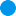 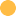 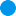 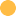 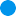 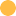